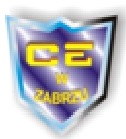 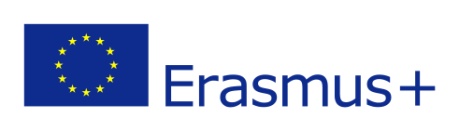 Mobilność Kadry Edukacji Szkolnej
Projekt:"Inwestycja w kwalifikacje kadry kluczem do jakości pracy szkoły"
„Erasmus+ KA1 – praktyczna realizacja projektu”
Centrum Edukacji w Zabrzu
Konferencja 16.06.2021 r.
Projekt współfinansowany w ramach programu Unii Europejskiej Erasmus+
Europejski Plan Rozwoju Centrum Edukacjiprojektu ”Inwestycja w kwalifikacje kadry kluczem do jakości pracy szkoły„ realizował następujące cele:
Kursie językowo – metodycznym j. angielski
	innowacje nauczanie języka angielskiego – nauczyciel języka angielskiego

Kursie językowe j. francuski i j. angielski
	wzrost kompetencji językowych osób tworzących, koordynujących, realizujących projekty międzynarodowe – dyrektor szkoły oraz nauczyciel doradca zawodowy koordynator i opiekun szkolnych projektów POWER PMU, Erasmus+, Erasmu+ VET, Marco Alberto Ippolito, Fundacji  francuskiej SEFIR
	
Kursie w zakresie TIK – techniki audio-video w dydaktyce
	innowacyjne nauczanie z wykorzystaniem  nowoczesnych metod, narzędzi do tworzenia materiałów audio-video w dydaktyce  - nauczyciel matematyki i przedmiotów zawodowych

Job shadowing’u Niemcy i Rumunia
	obserwacja rozwiązań edukacyjnych stosowanych w szkole w Wupettalu (Niemcy), Konstanca (Rumunia)– transfer dobrych praktyk  - nauczyciele matematyki, informatyki, historii, wos i doradca zawodowy.
Rodzaje mobilności
Zrealizowane 11 mobilności – 2 mobilności niezrealizowane z powodu Covid-19
Realizacja projektu
Przygotowanie językowej. angielski i j. niemiecki
1.Kurs z języka angielskiego 20h
2. Kurs z języka niemieckiego 20h
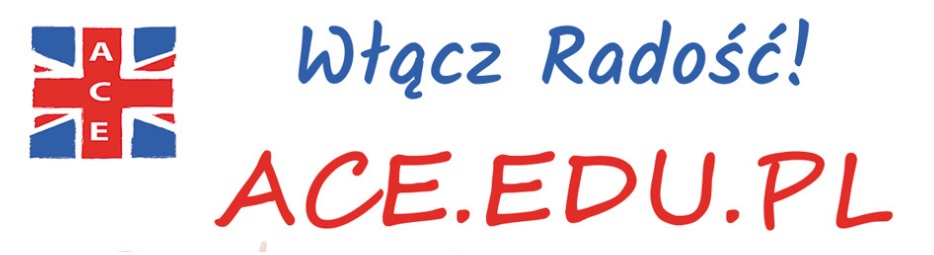 Kursy ukierunkowane na samodzielną wypowiedź i umiejętność radzenia sobie w typowych warunkach np. w sklepie, u lekarza itp.
Kursy eTwinning
Kursy tygodniowe np.:

NARZĘDZIOWNIK ETWINNERA – Interaktywne quizy angażujące uczniów
TYDZIEŃ Z CHMURĄ
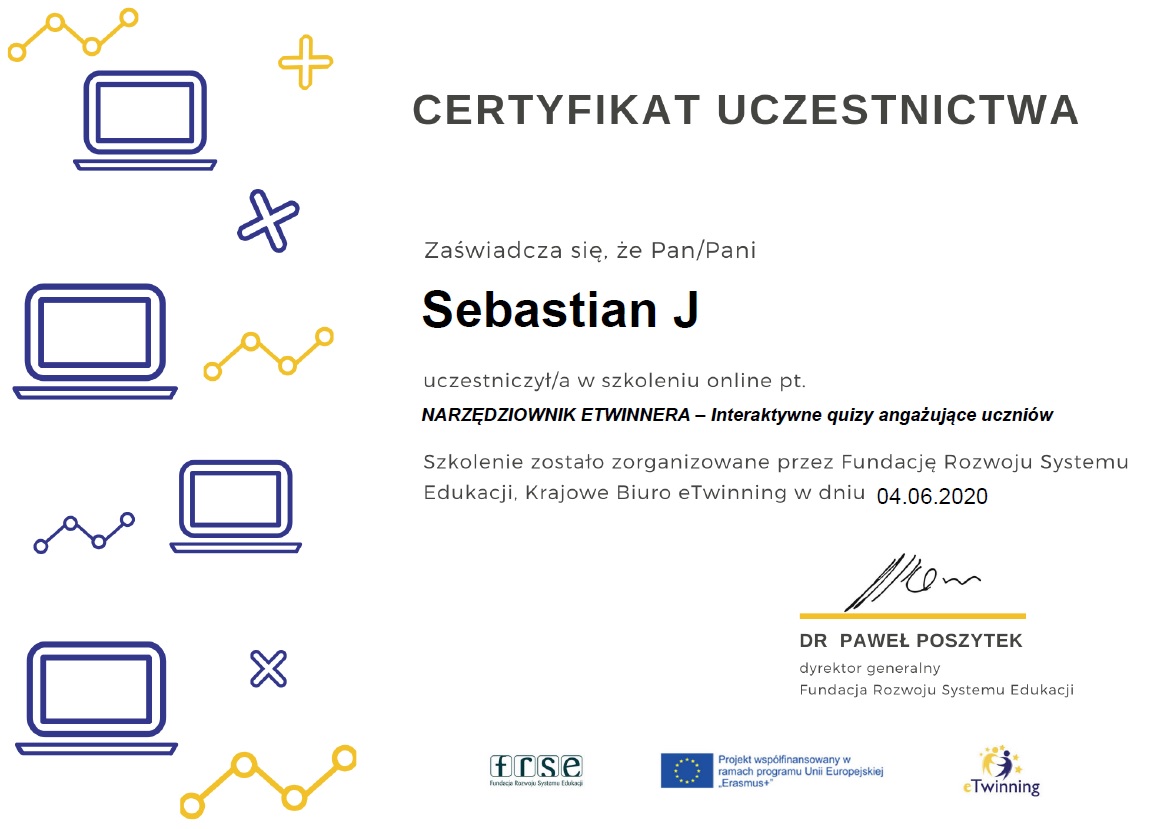 Mobilności:
Kursy języka francuskiego:
	Accent Francais,  
2 rue de Verdun, Montpellier 
34000 Francja
2 mobilności:
Nauczyciel wos’u i historii  - 2 mobilności – poziom  B2+ - koordynacja projektów Erasmus+, POWER VET, PMU,
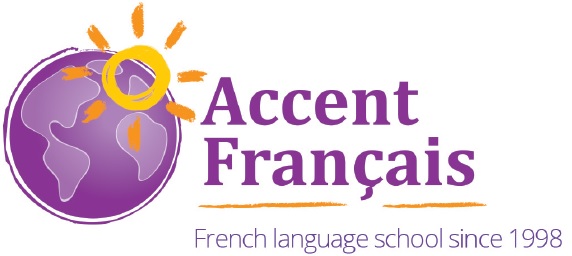 Mobilności:
Kursy TIK aplikacje edukacyjne i  audio-video w dydaktyce „Educational App and Audiovisuals in the Classroom”:
EUROPASS SRLVia Sant’Egidio 1250122 FlorenceItaly
2 mobilności - Barcelona:
Nauczyciel matematyki i przedmiotów zawodowych
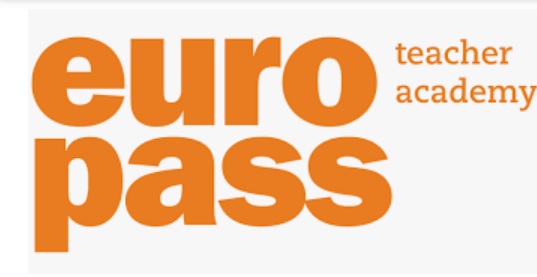 Mobilności:
Kursy językowy – język angielski
Maltalingua English 
Language School – 
2 Birkirkara Hill, 
St. Julians, Malta

2 mobilność:
Nauczyciel przedmiotów zawodowych, doradca zawodowy – doskonalenie języka angielskiego – przygotowanie, koordynacja projektów Erasmus+, POWER VET, PMU…
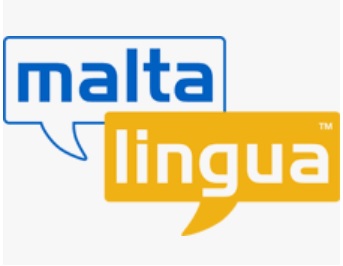 Mobilności:
Kursy językowo – metodyczny j. angielski:
Executive Training Institute Ltd., Malta,
ESE Building, Paceville Avenue, 
STJ 3103 St.Julian’s

1 mobilność:
Nauczyciel j. angielskiego - mobilność:
 Doskonalenie języka angielskiego i metodyki jego nauczania
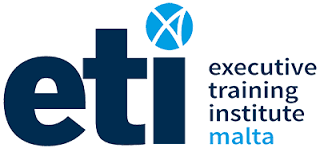 Mobilności:
Job shadowing 
Berufskolleg am Haspel,
Haspeler Strasse 24 
42285 Wuppeertal, Niemcy

4 mobilność:
Obserwacja pracy nauczycieli uczących przedmioty: matematyka, informatyka, j.niemiecki, historia, wos
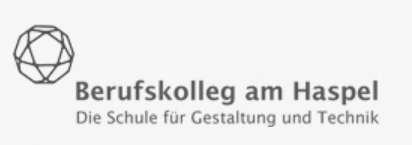 Wzrost kompetencji:
kulturowych i językowych,
organizacyjnych, jeśli chodzi o narzędzia i metody nauczania,
ICT w edukacji, 
inicjatywności i kreatywności, 
 przedsiębiorczości, 
 świadomości kulturowej,
Certyfikaty
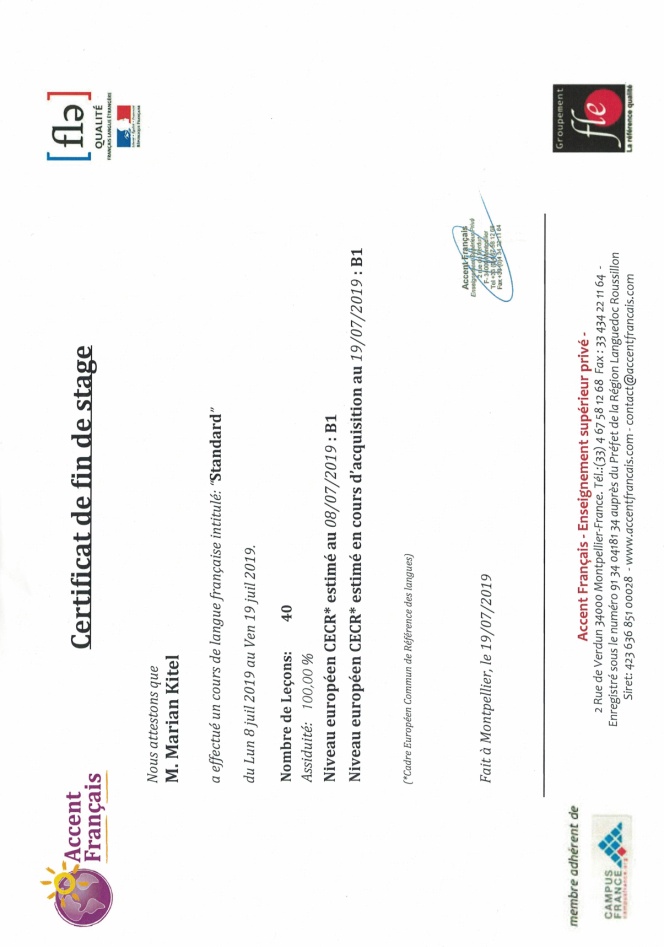 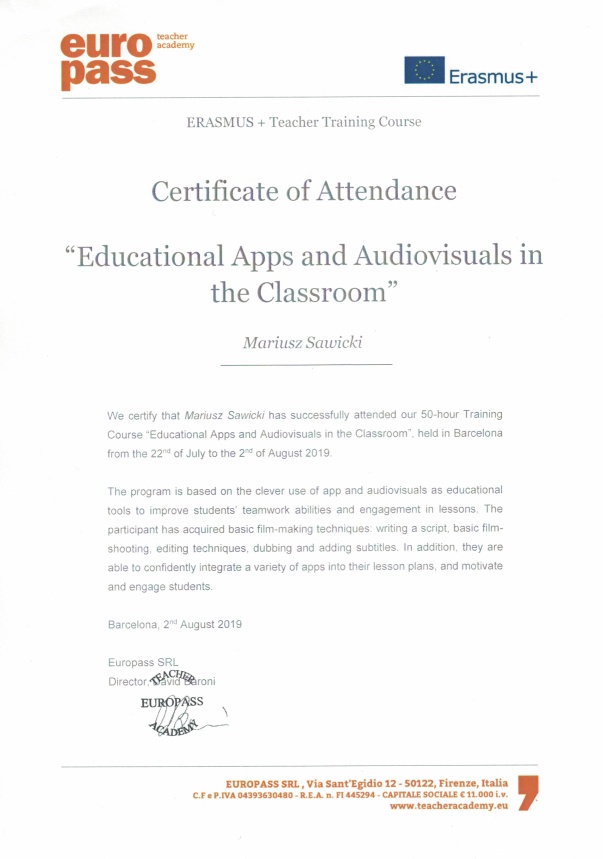 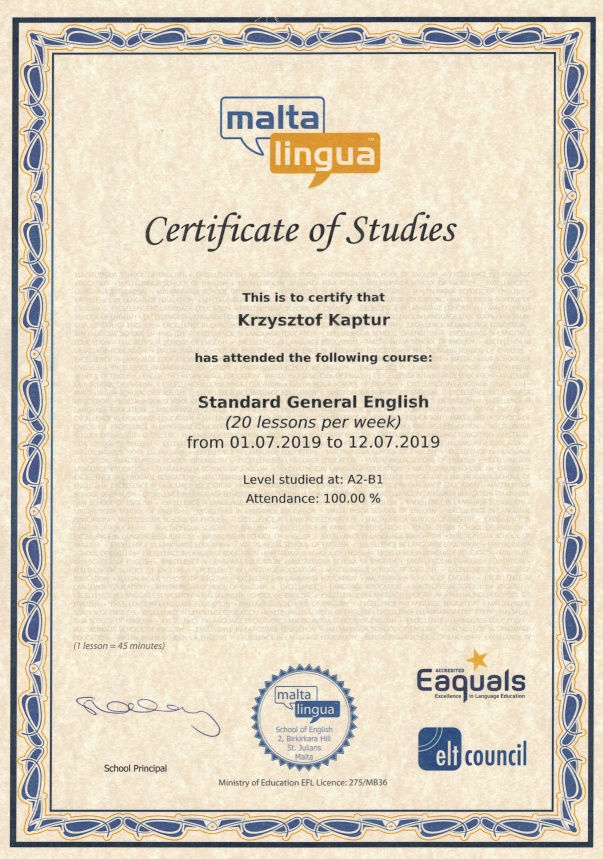 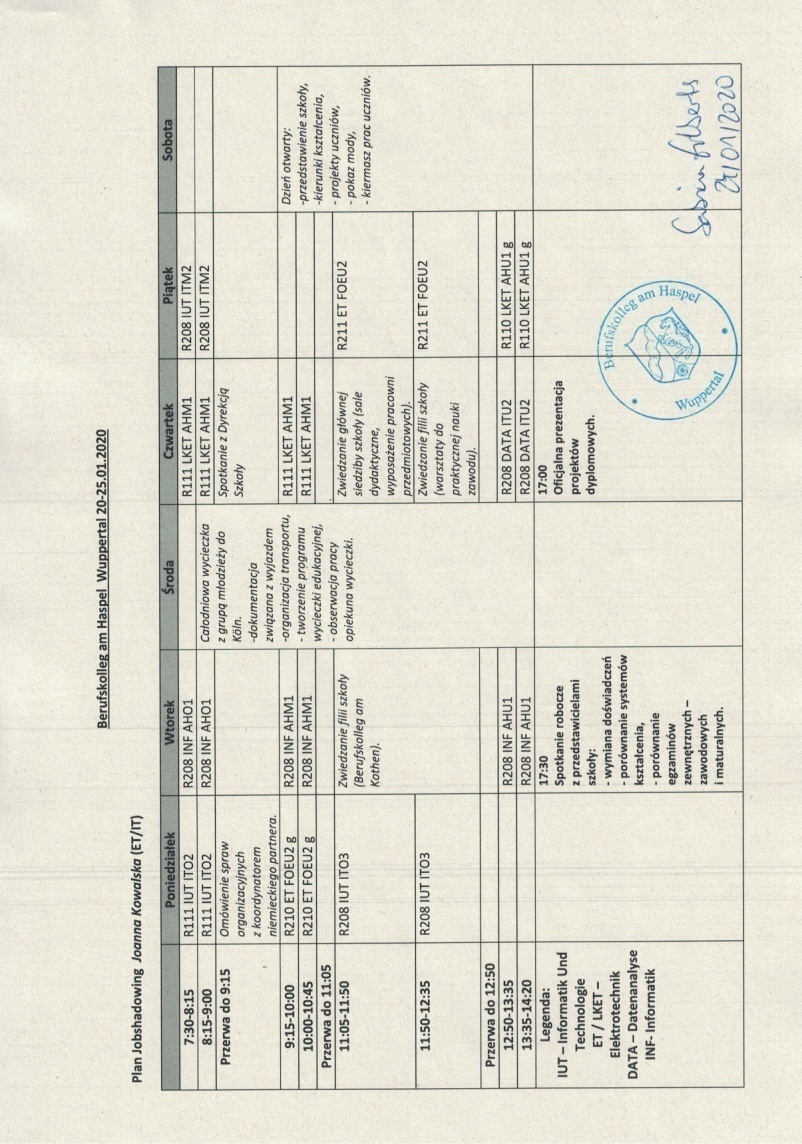 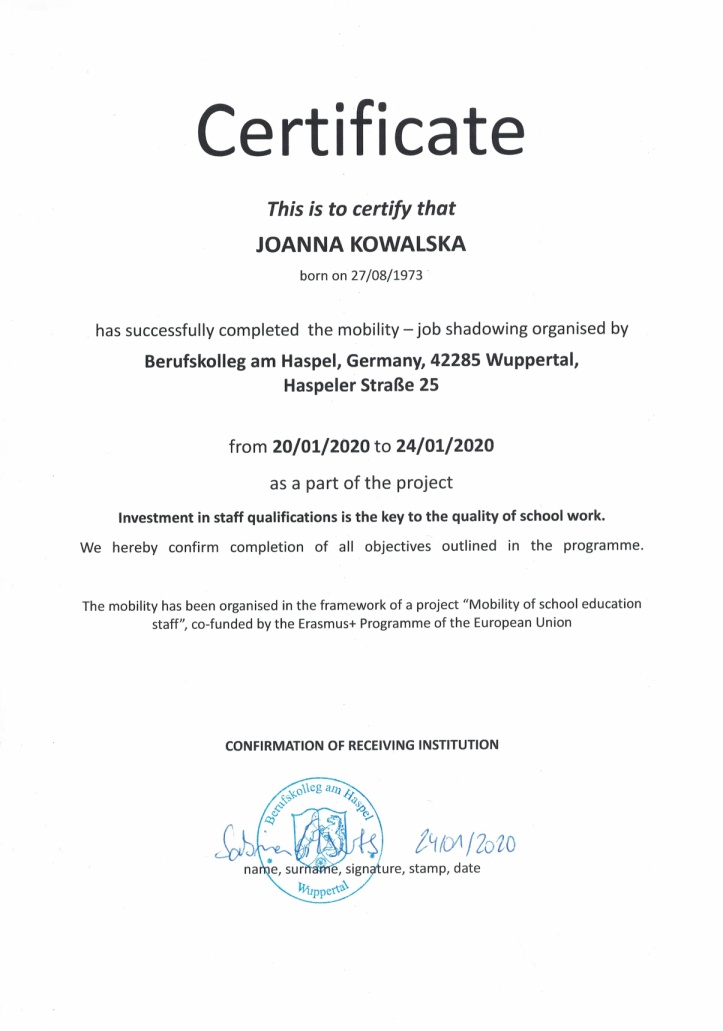 Europass Mobilności
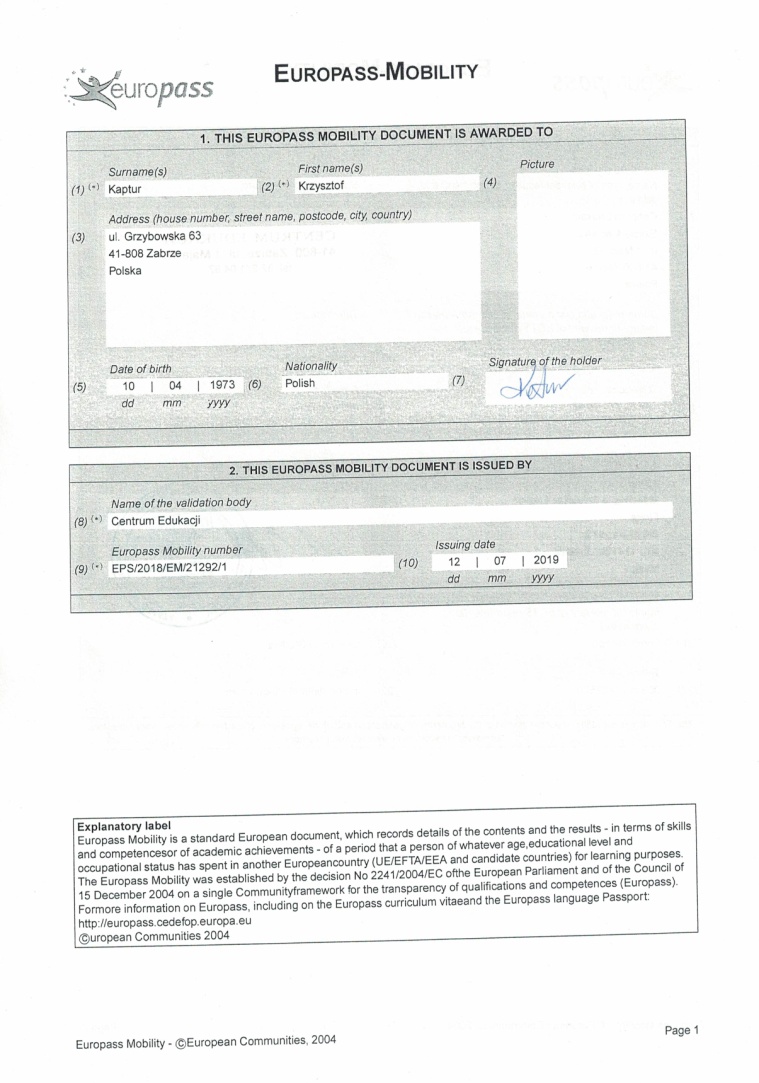 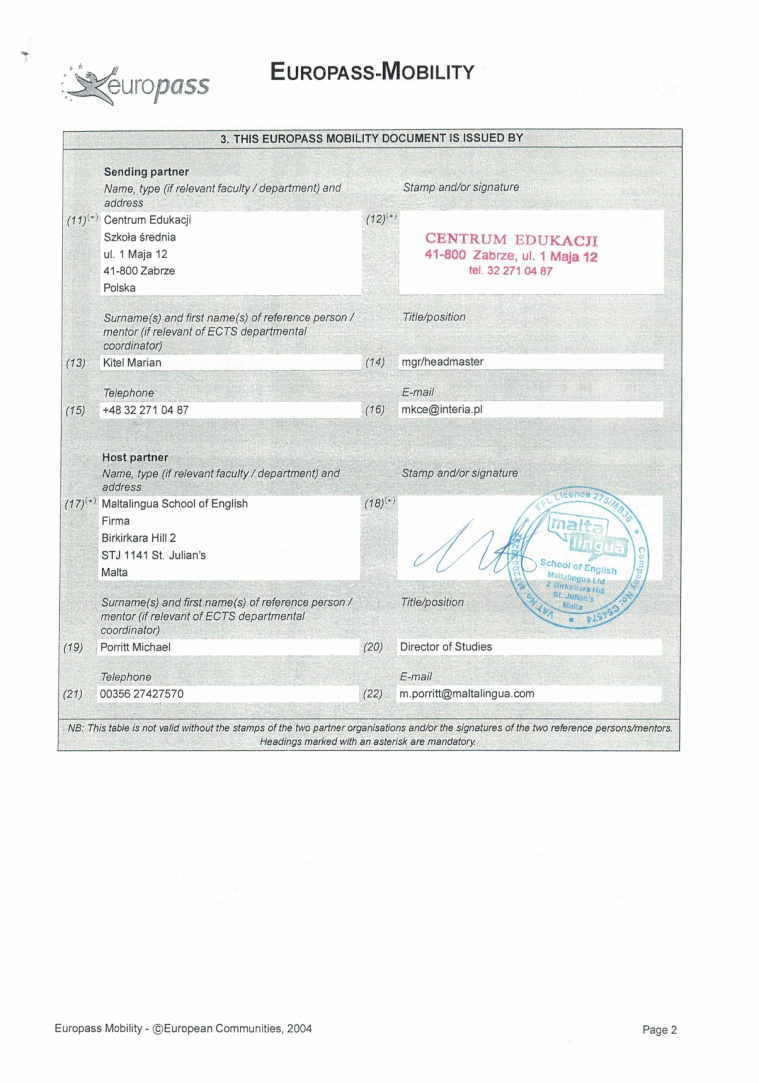 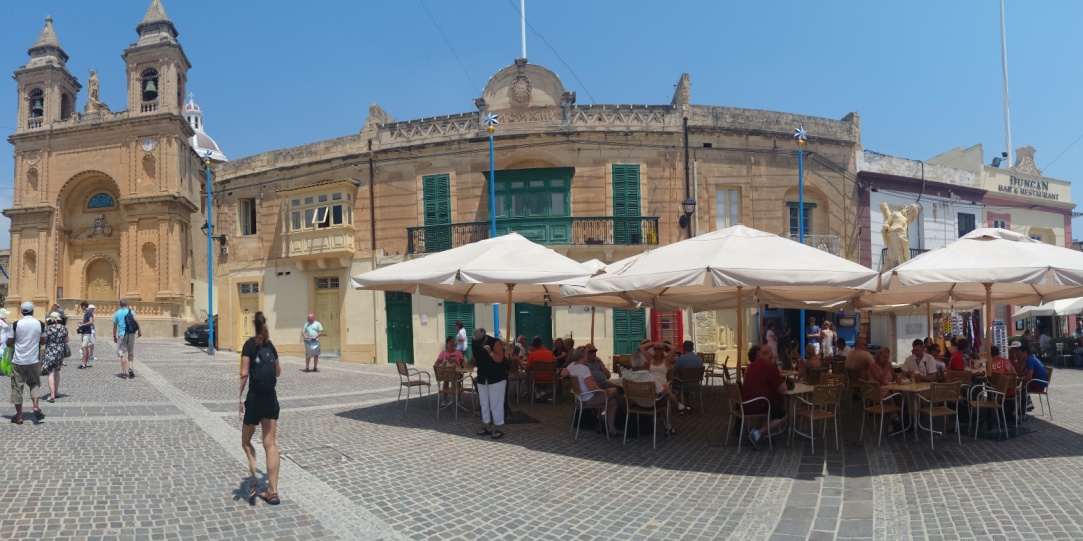 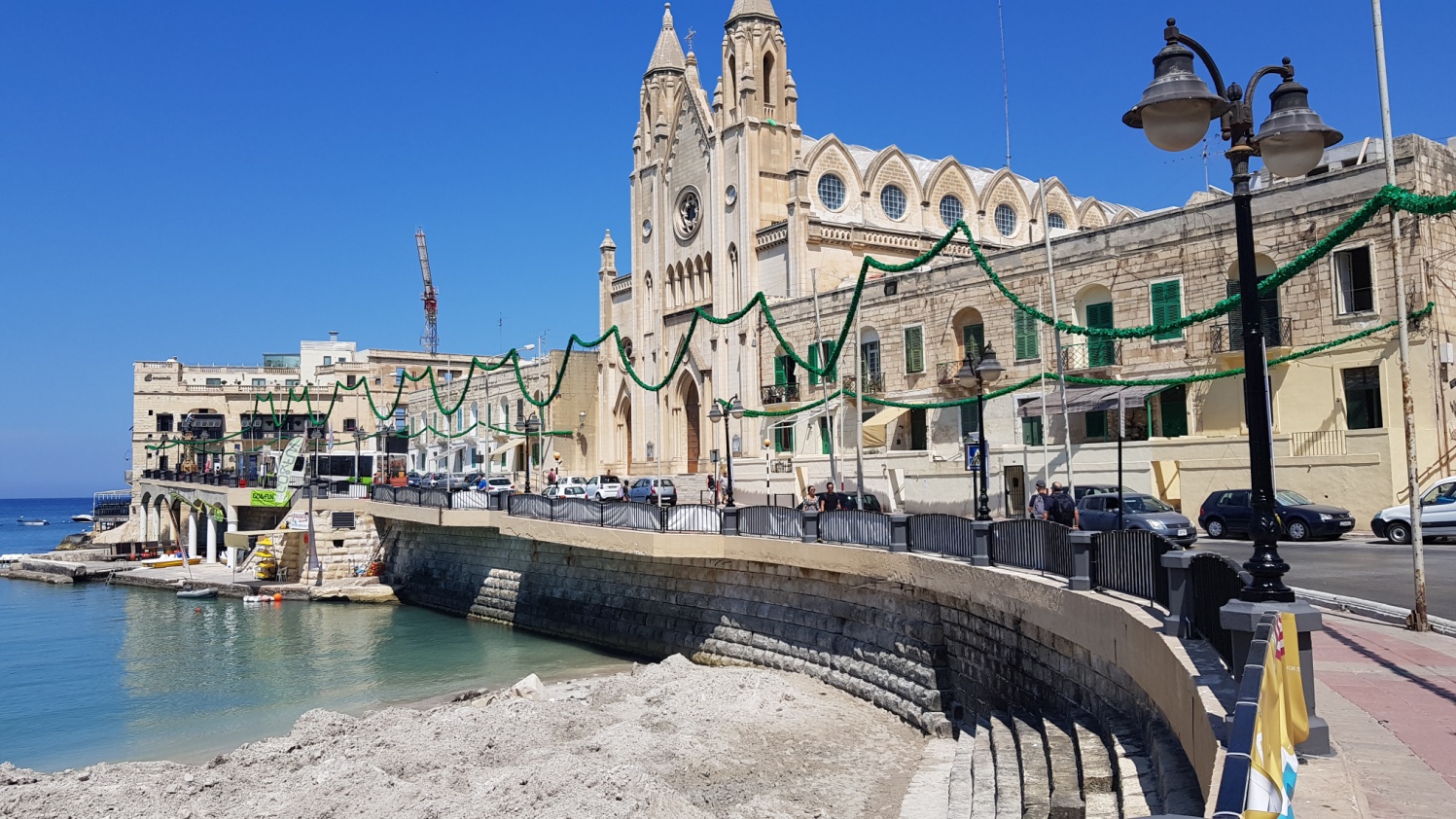 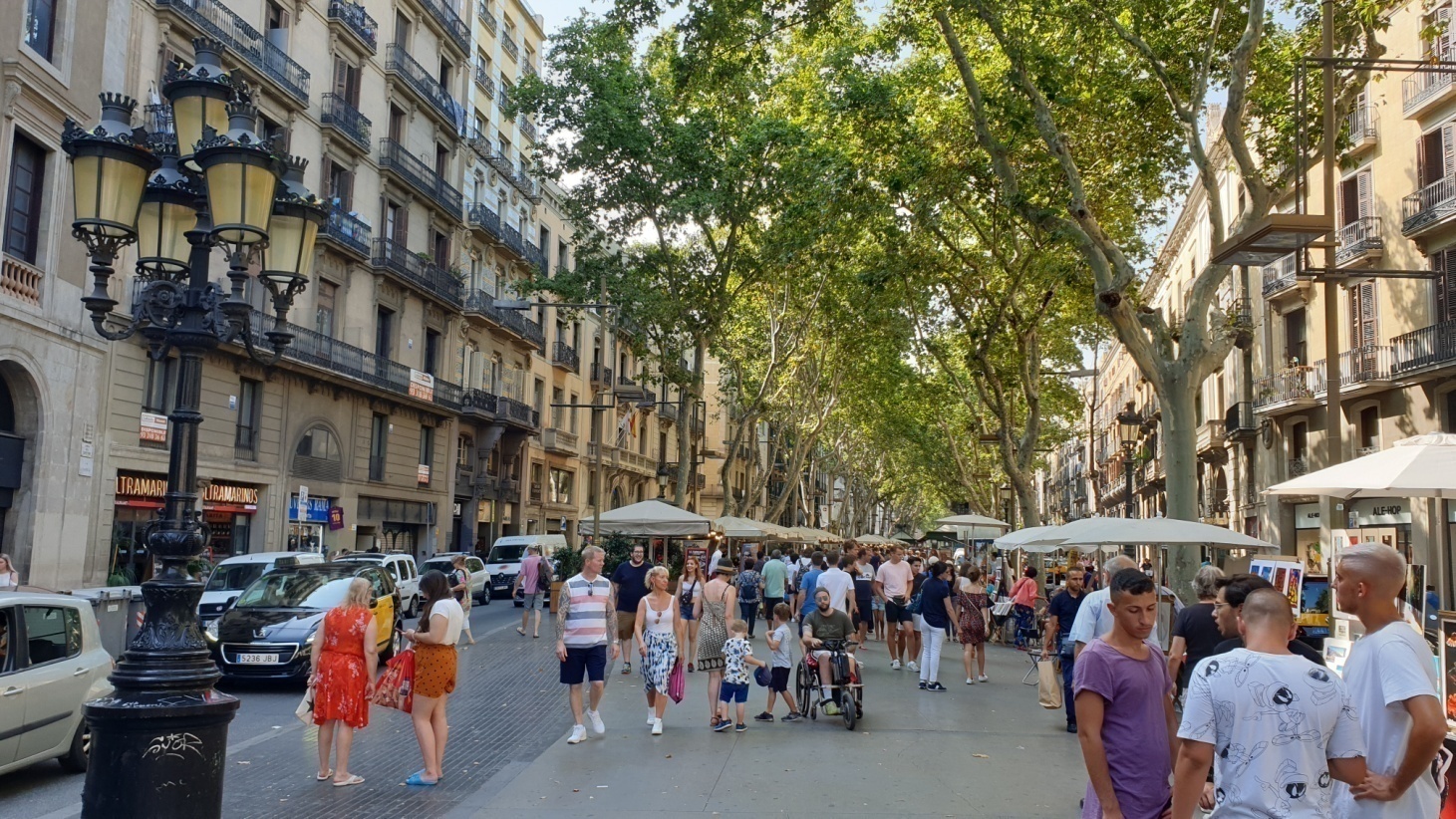 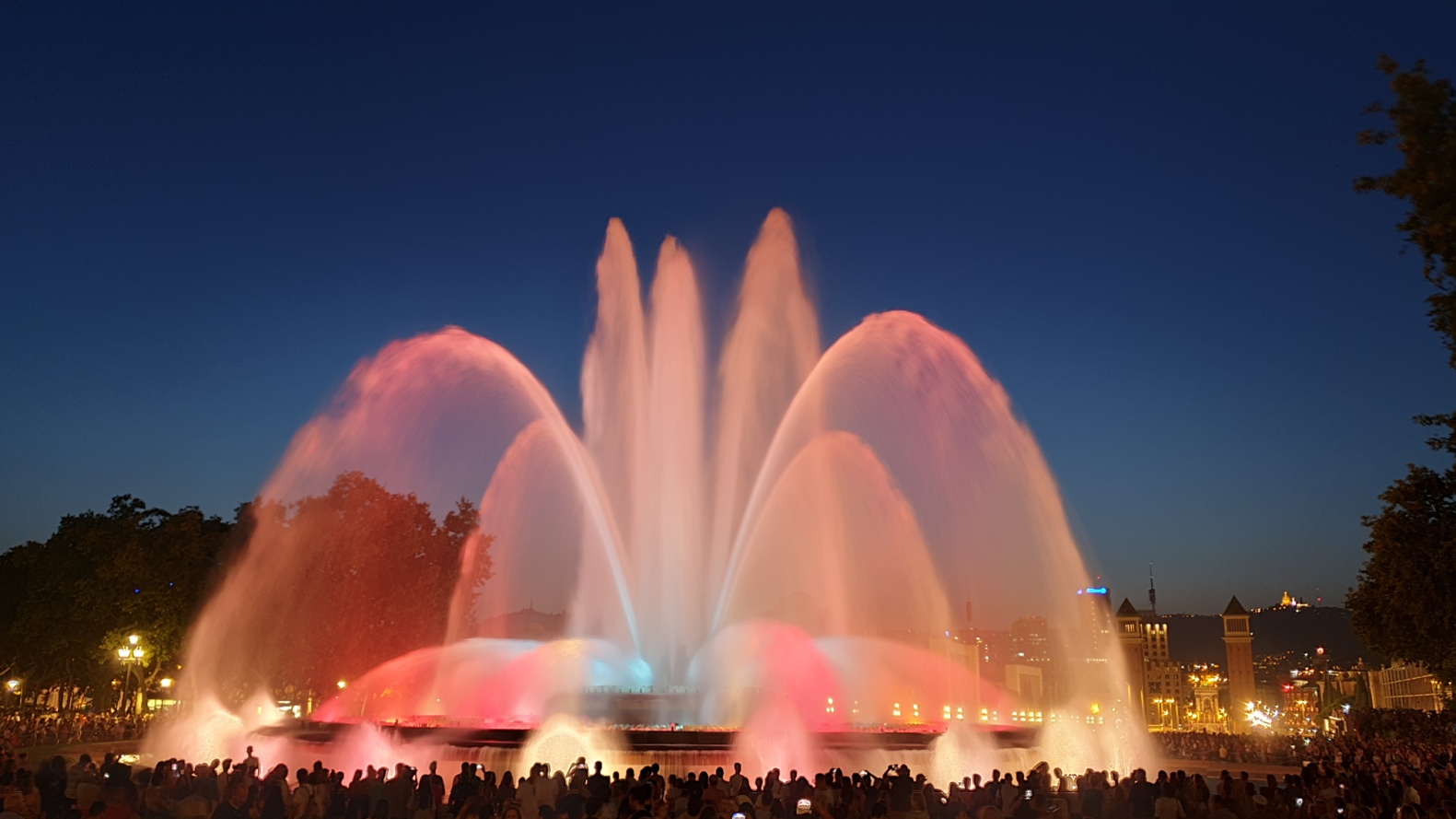 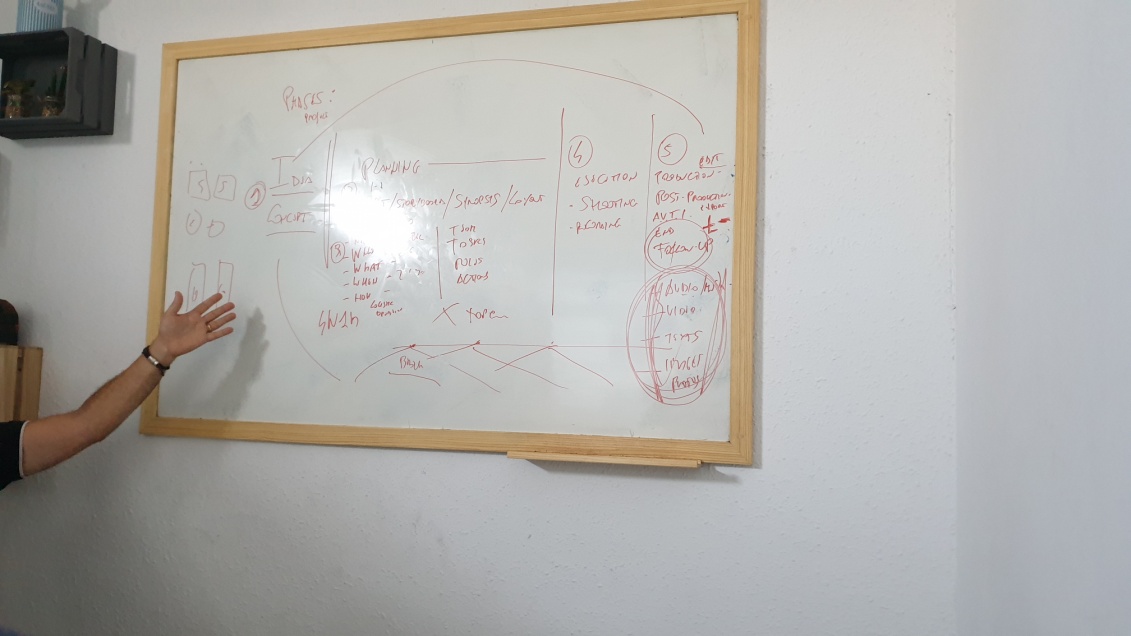 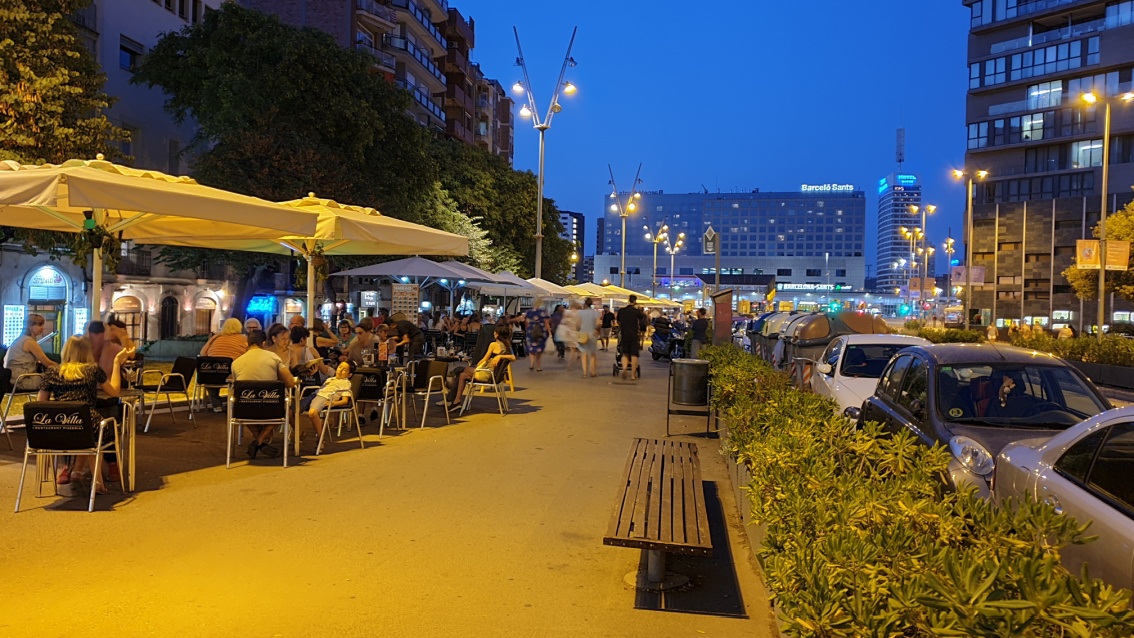 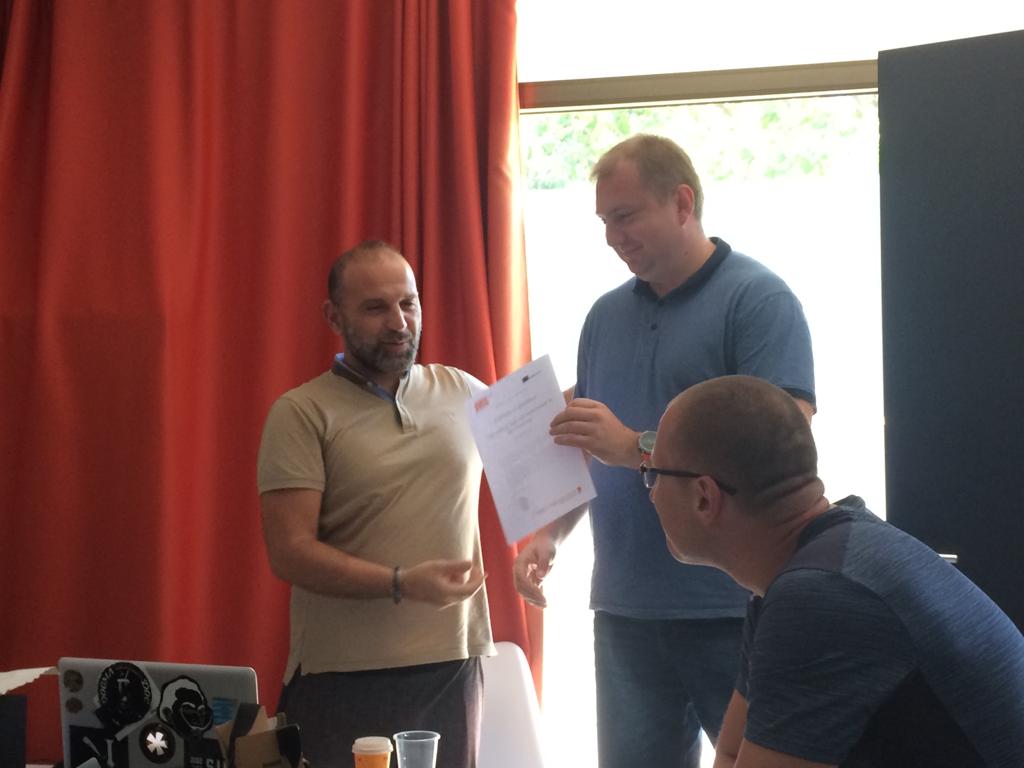 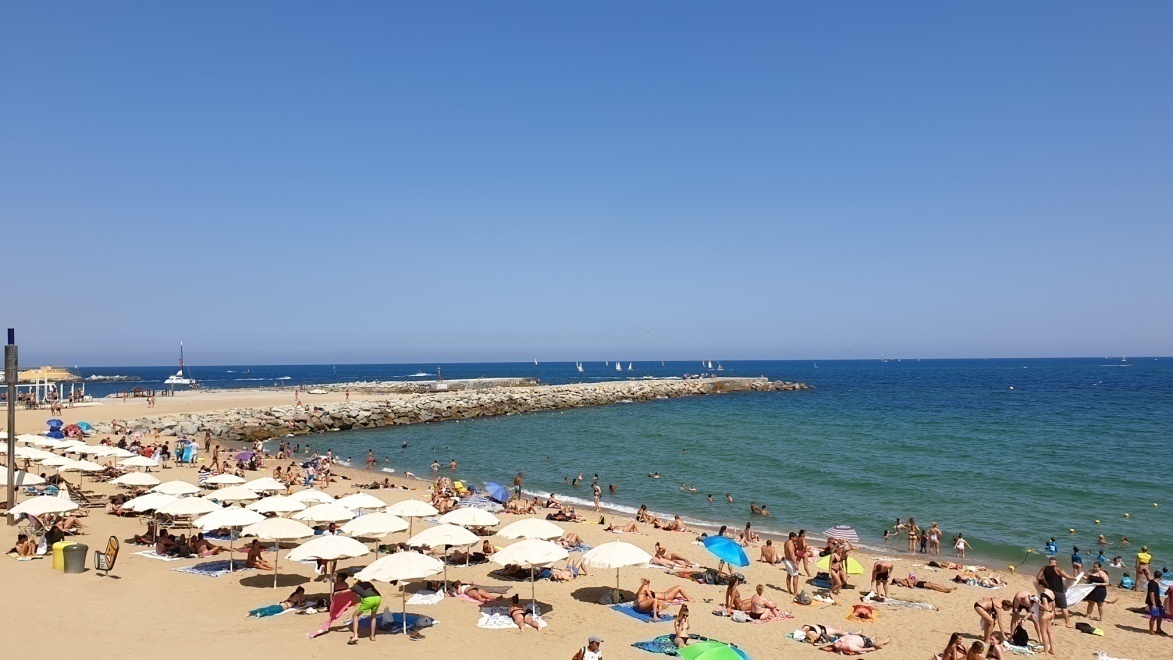 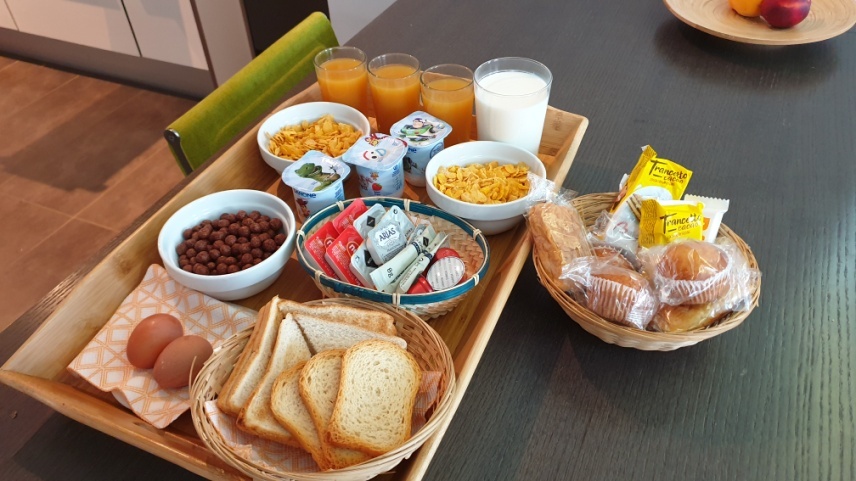 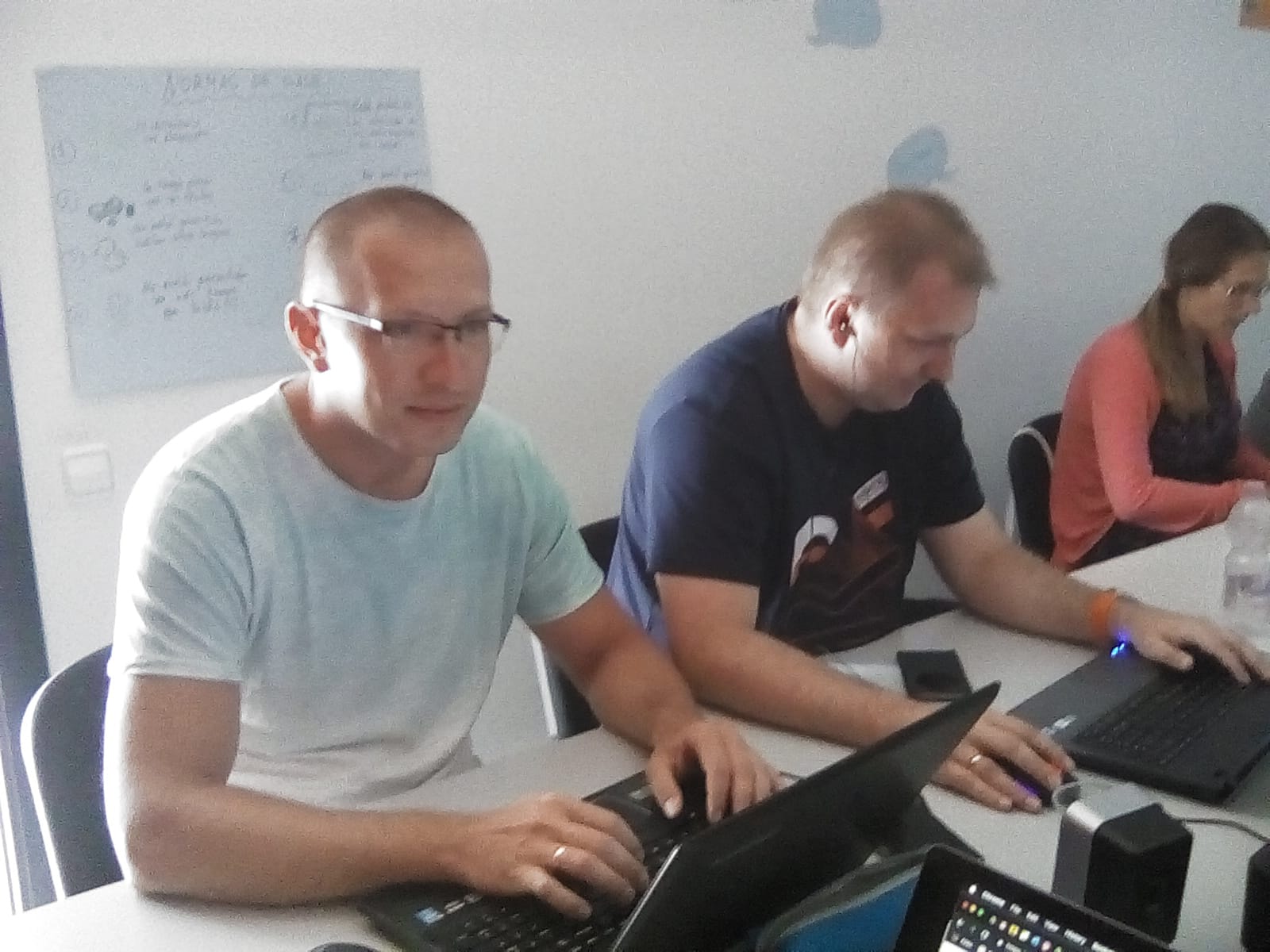 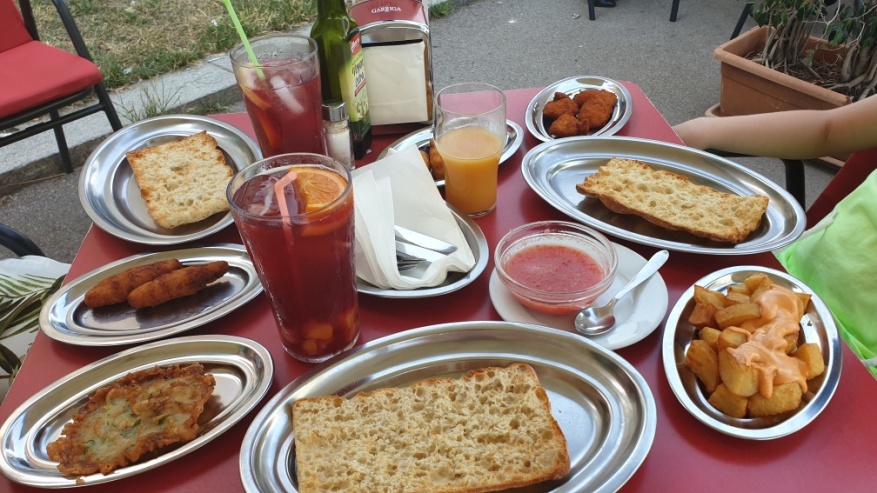 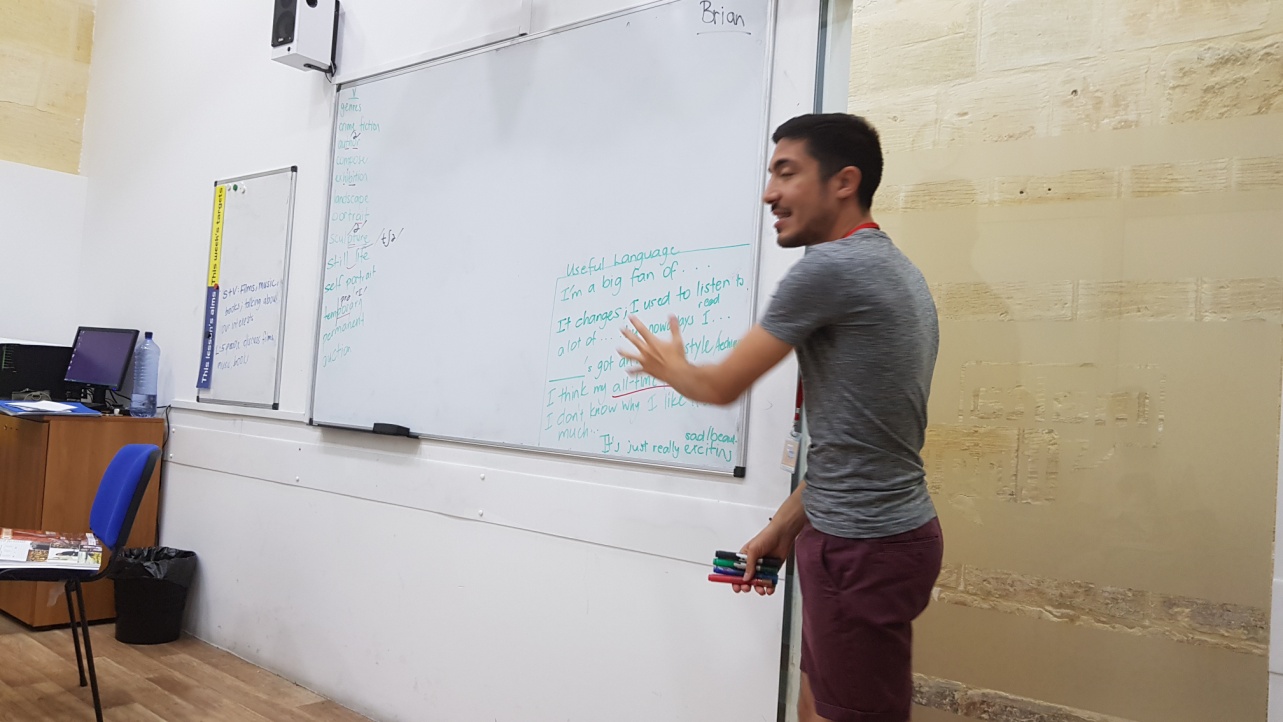 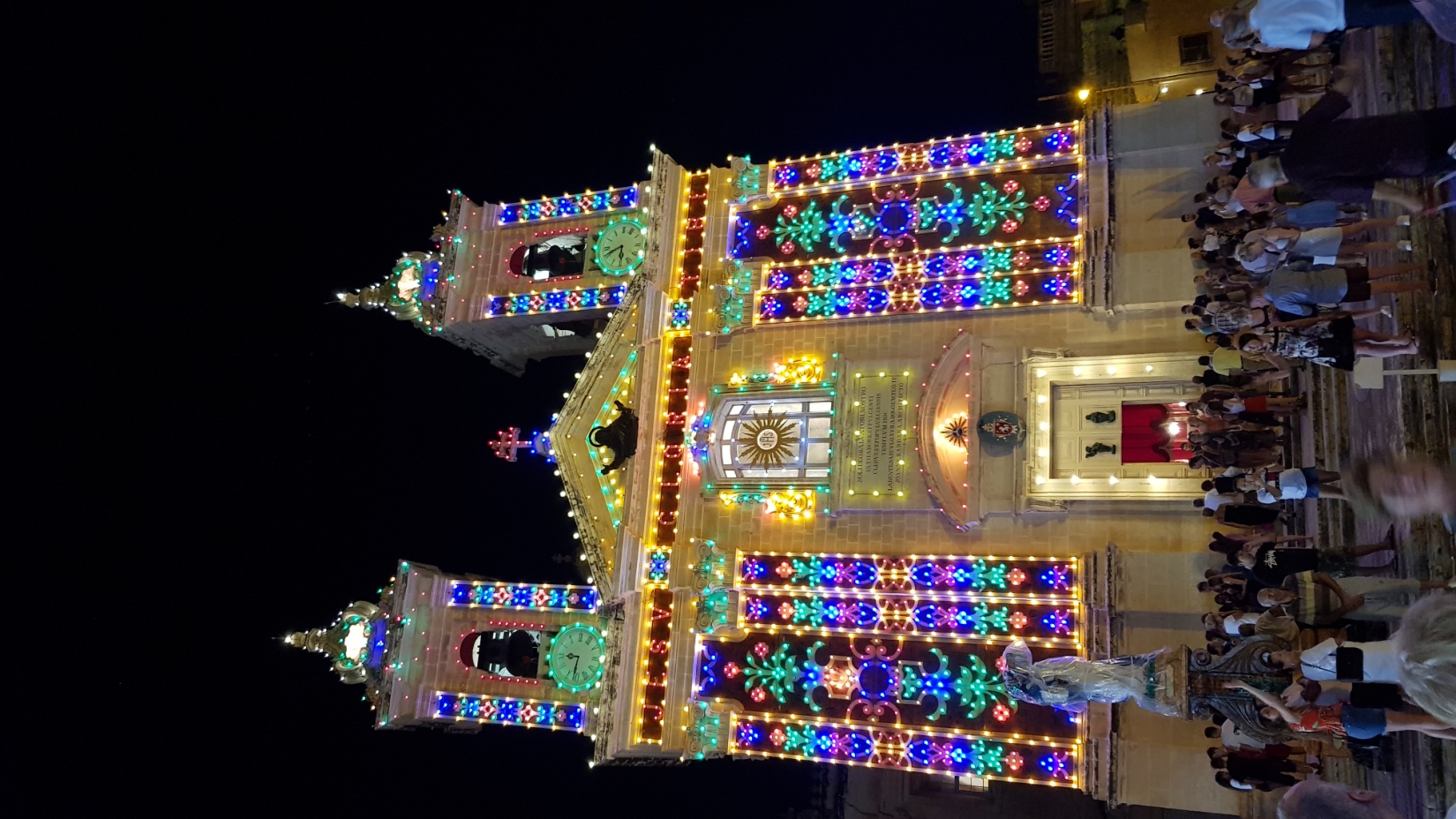 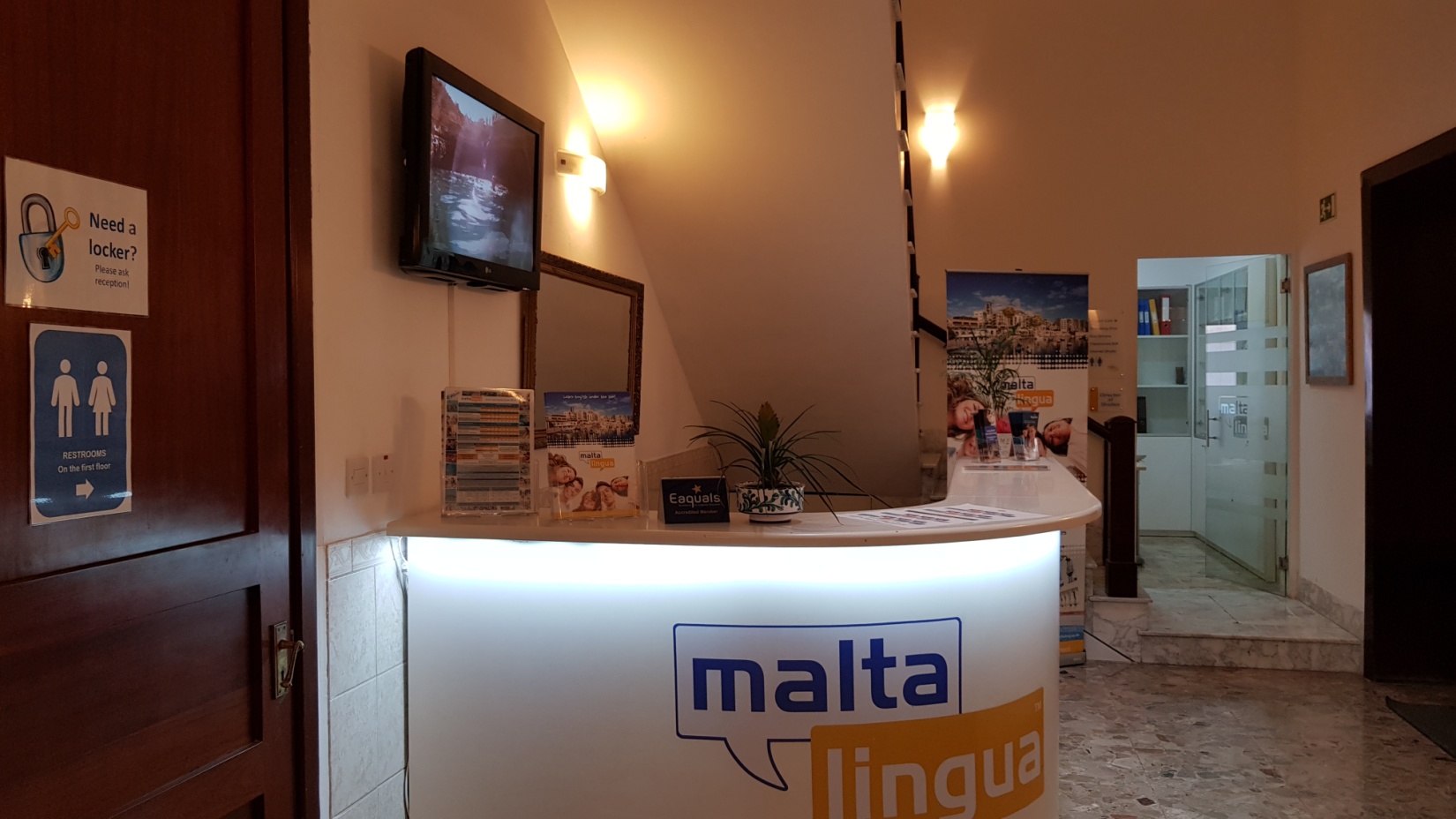 Upowszechnianie
Konferencja Rady Pedagogicznej
 Spotkania z uczniami i rodzicami
 Konferencje
 Szkolna strona internetowa
 Gablota szkolna
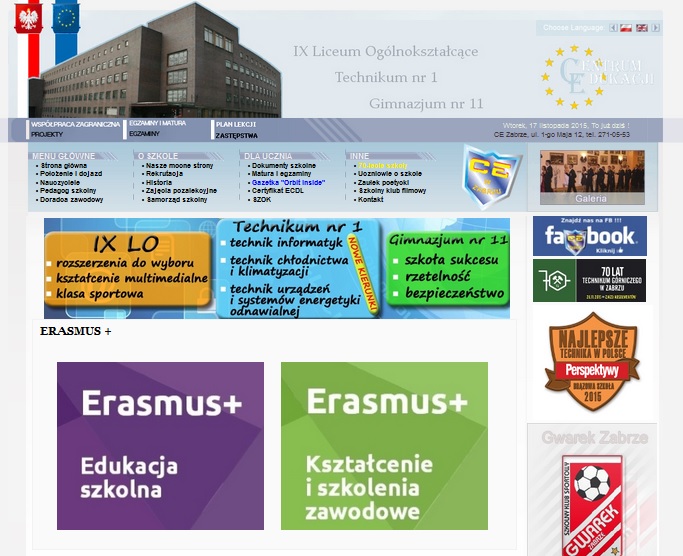 Wprowadzone rozwiązania
Warsztaty dla młodzieży z zakresu tworzenia materiałów audio-video – przygotowanie do wyjazdu w projekcie  Ponadnarodowej Mobilności Uczniów







Młodzież polska we współpracy z młodzieżą hiszpańską na wyjeździe wiosną 2020 przygotowywała 2 filmy – na tym wyjeździe wykorzystała umiejętności  poznane w trakcie warsztatów.
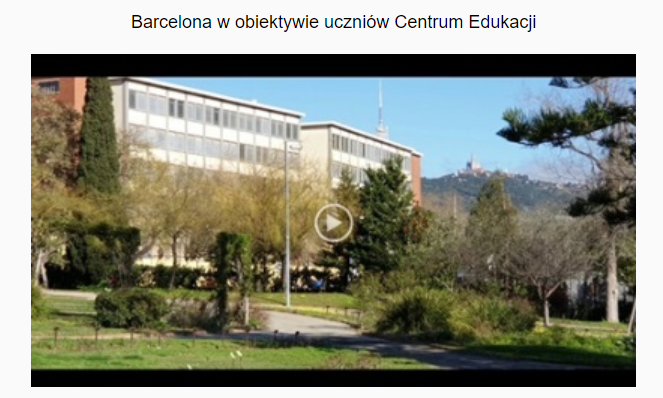 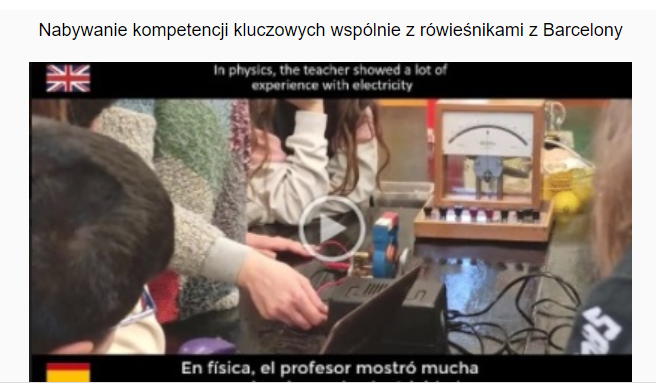 Wprowadzone rozwiązania
Wykorzystywanie poznanych metod pracy na zajęciach z uczniami: zajęcia lekcyjne i poza lekcyjne









Zarówno metody pracy zdobyte  w ramach kursów jak i job shadowing
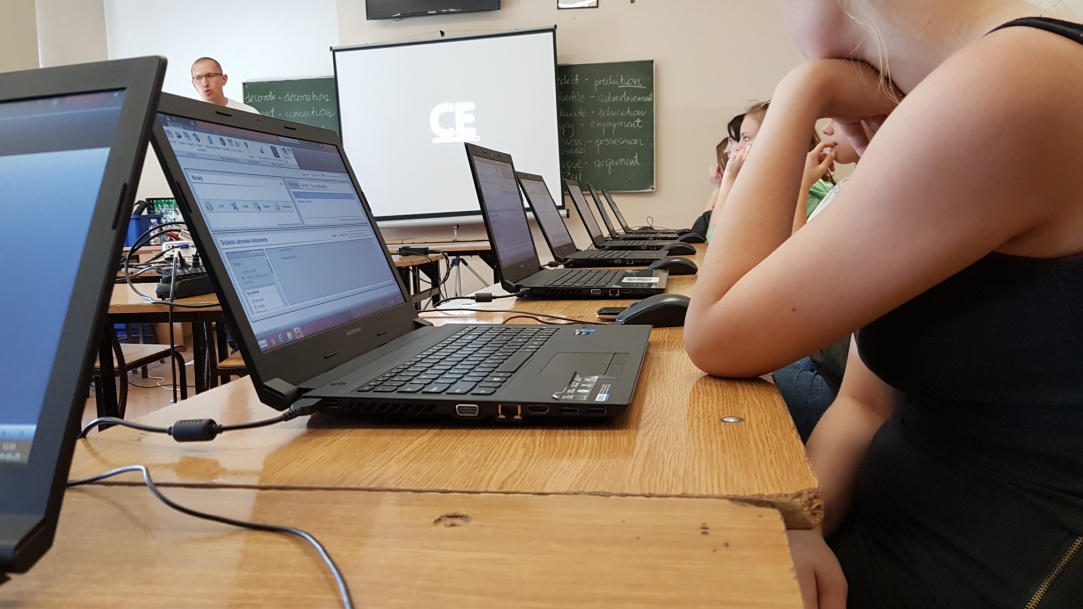 Wprowadzone rozwiązania
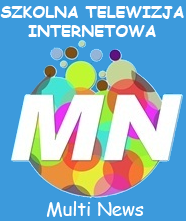 Stworzenie Szkolnej 
Telewizji Internetowej Multi News
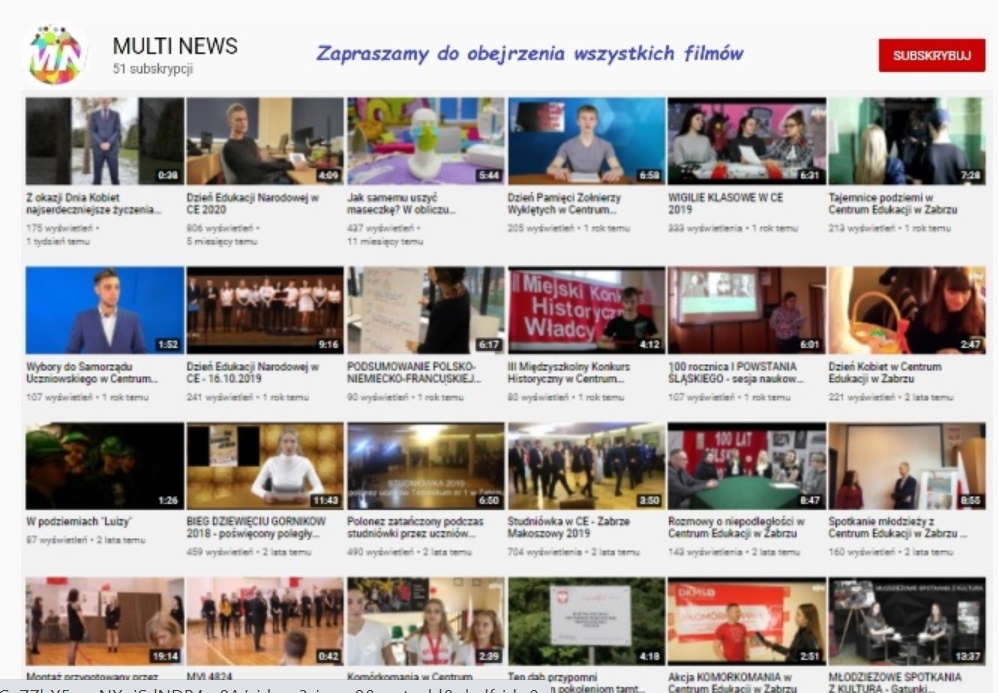 Wprowadzone rozwiązania
Koordynacja i pomoc w organizacji projektów w których wykorzystywany jest język francuski, angielski i niemiecki:

 POWER VET „Rzeczywistość zawodowa w Hiszpanii” – j. francuski, j. angielski
 Projekt trójstronny tzw. „Trójkąt Weimarski” – j. francuski, j. niemiecki
 Projekt „Marco i Alberto Ippolito” – j. angielski, j. francuski
POWER PMU ”Kluczowe kompetencje droga˛do rozwoju”– j. angielski, j. francuski
Erasmus+ SE „Kompetentna kadra – lepsza szkoła” j.angielski, j. niemiecki, j.francuski
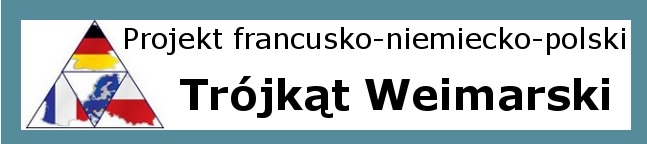 Planowane działania
Wdrażanie dobrych praktyk poznanych w ramach Job Shadowing we Niemczech


 Lekcje otwarte u poszczególnych nauczycieli biorących udział w projekcie – prezentacja wdrożonych metod 

Tworzenie i koordynowanie nowych projektów międzynarodowych
Niezralizowano
2. Job Shadowing do Rumunii – pandemii Covid-19

Obserwacja pracy doradcy zawodowego oraz dyrektora szkoły i nauczyciela historii i wos

Colegiul National „Mircea Cel Batran”
Stefan cel Mare no. 6
900726 Constanta, Rumunia
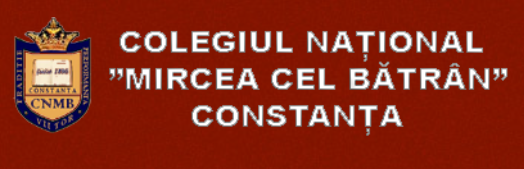 Udział w szkoleniach i job shadowing’u pozwolił uczestnikom na nawiązanie nowych kontaktów i uzyskanie szerszej perspektywy w nauczaniu. W dalszej perspektywie przełoży się to na nawiązanie współpracy instytucjonalnej, podniesienie samooceny nauczycieli, ale przede wszystkim rozwinie nowatorskie, nowoczesne i świeże spojrzenie na pracę z każdym uczniem - tym zdolnym i wymagającym pomocy.
Dziękuję za uwagę
Szkolny Koordynator Projektów Międzynarodowych

Krzysztof Kaptur
Projekt współfinansowany w ramach programu Unii Europejskiej Erasmus+